Hercules Florentinus
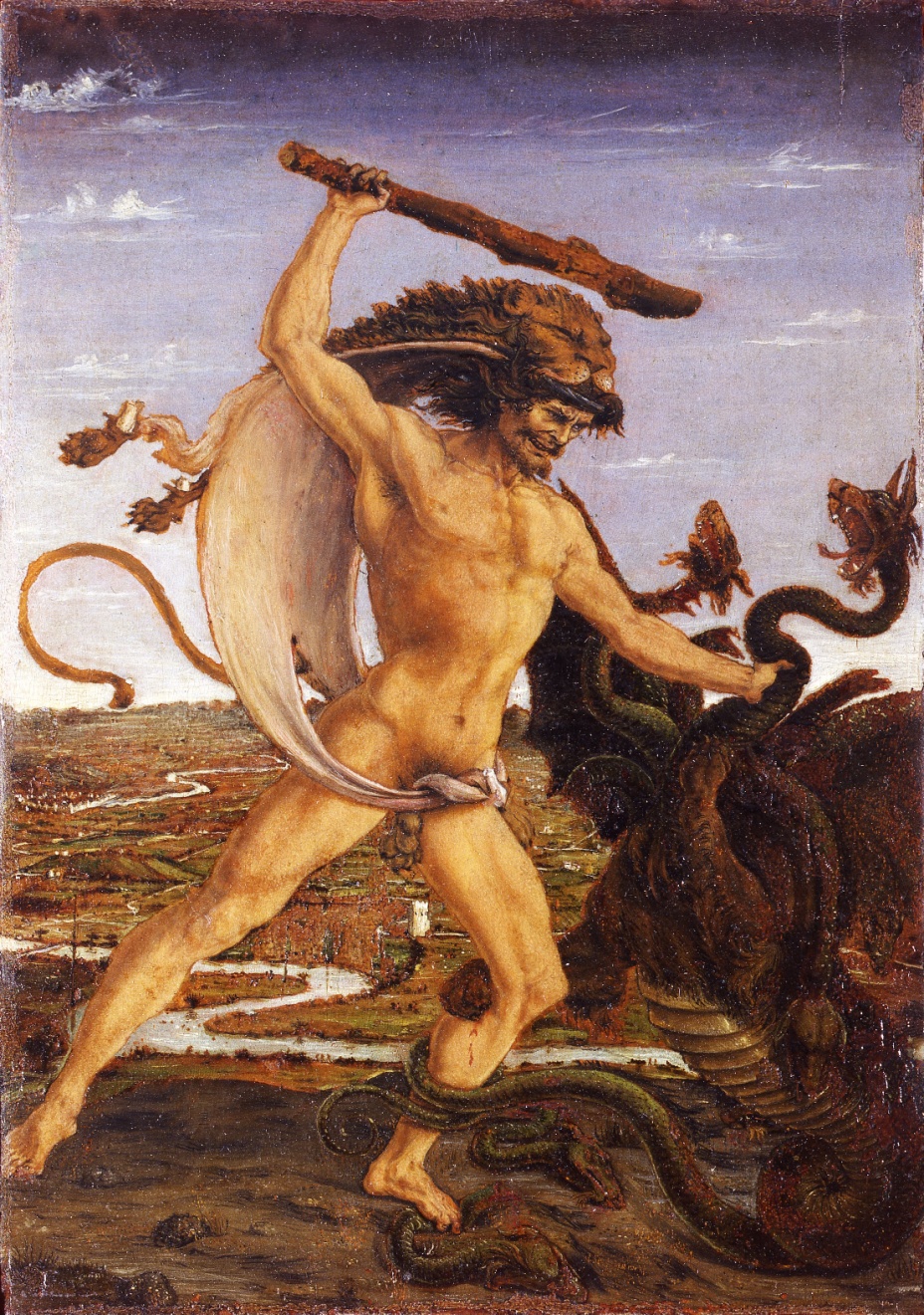 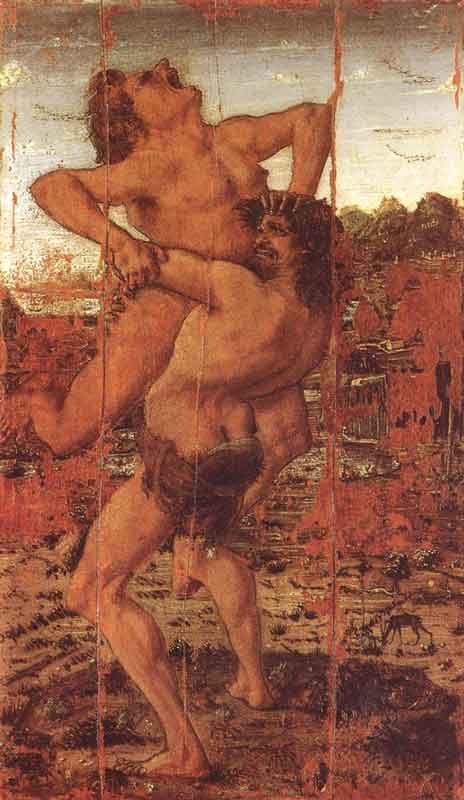 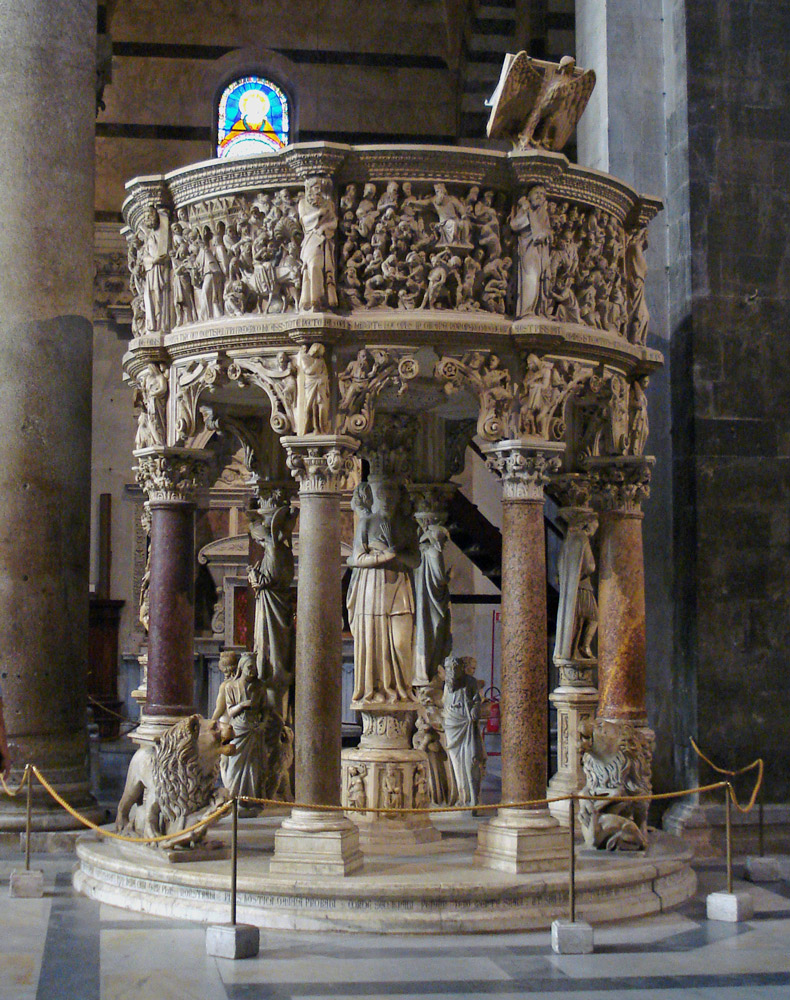 Giovanni Pisano (c. 1250 – c. 1315)
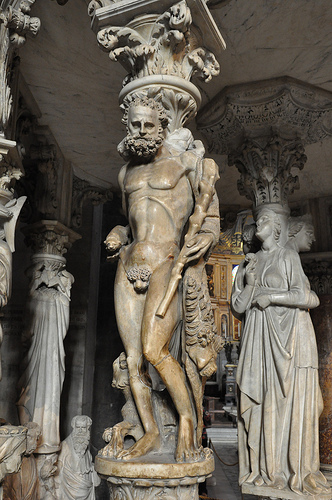 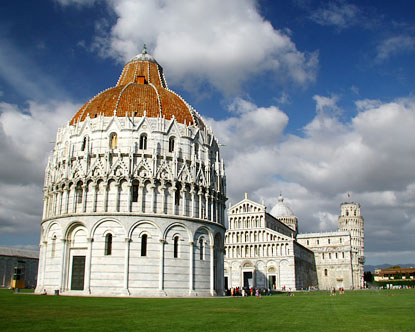 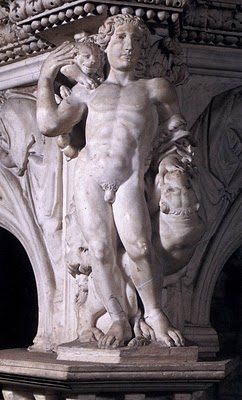 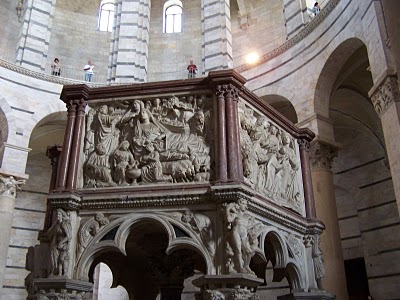 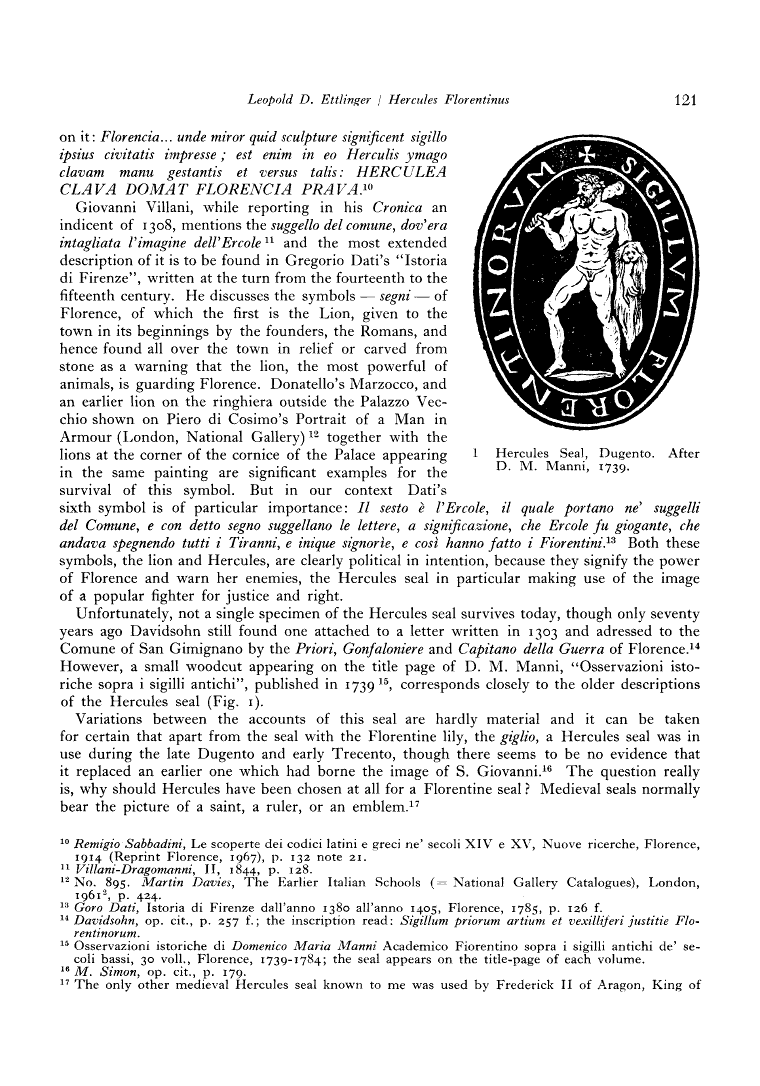 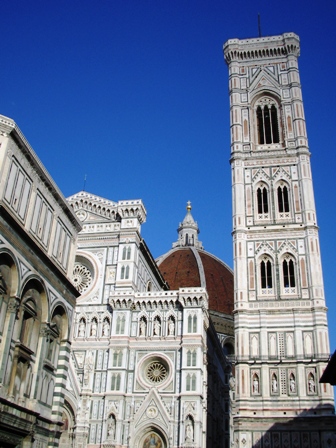 Giotto’s CampanileHercules and Cacus
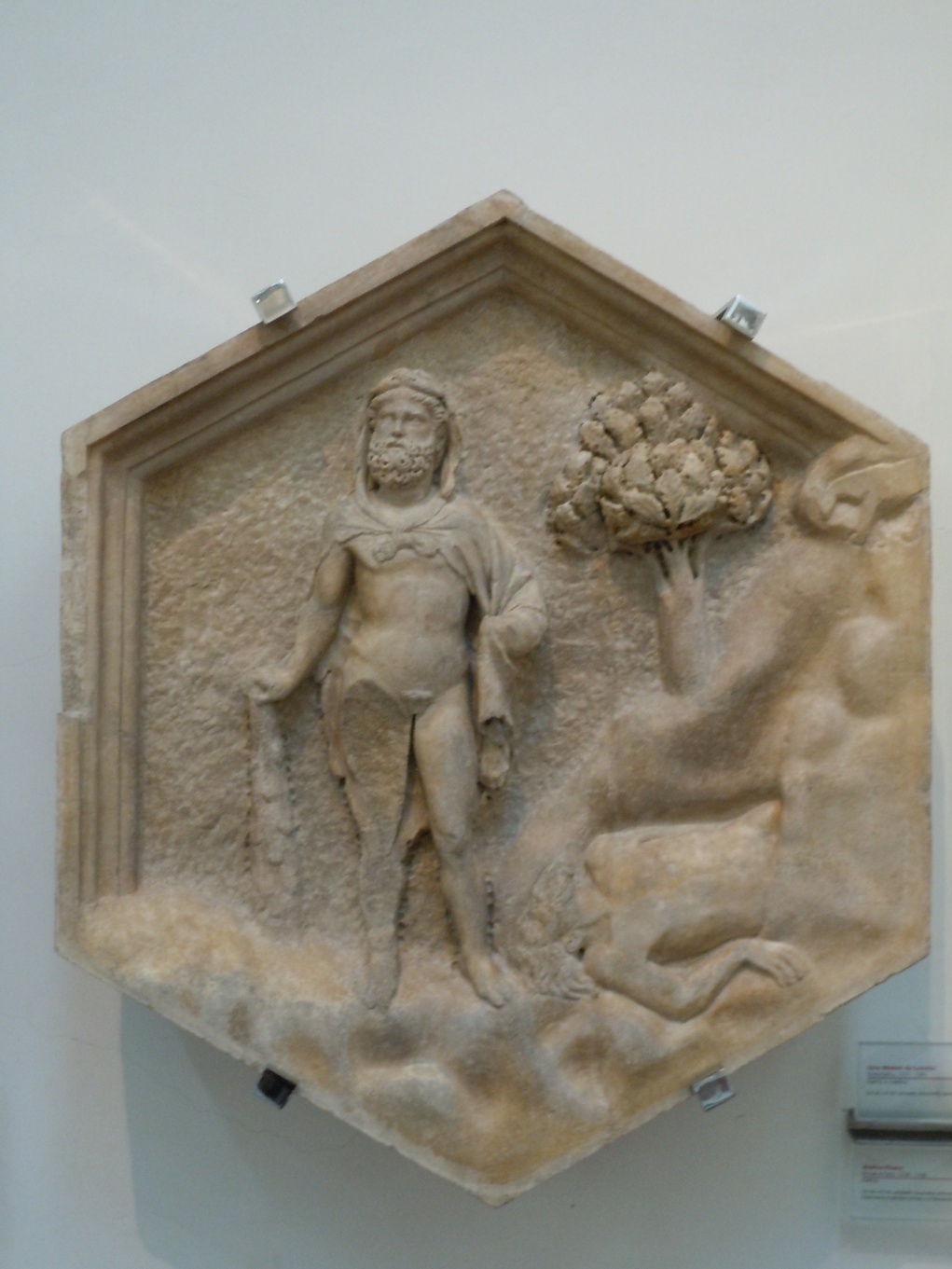 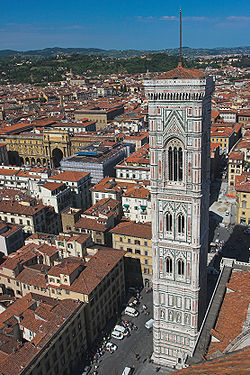 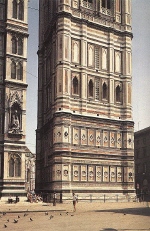 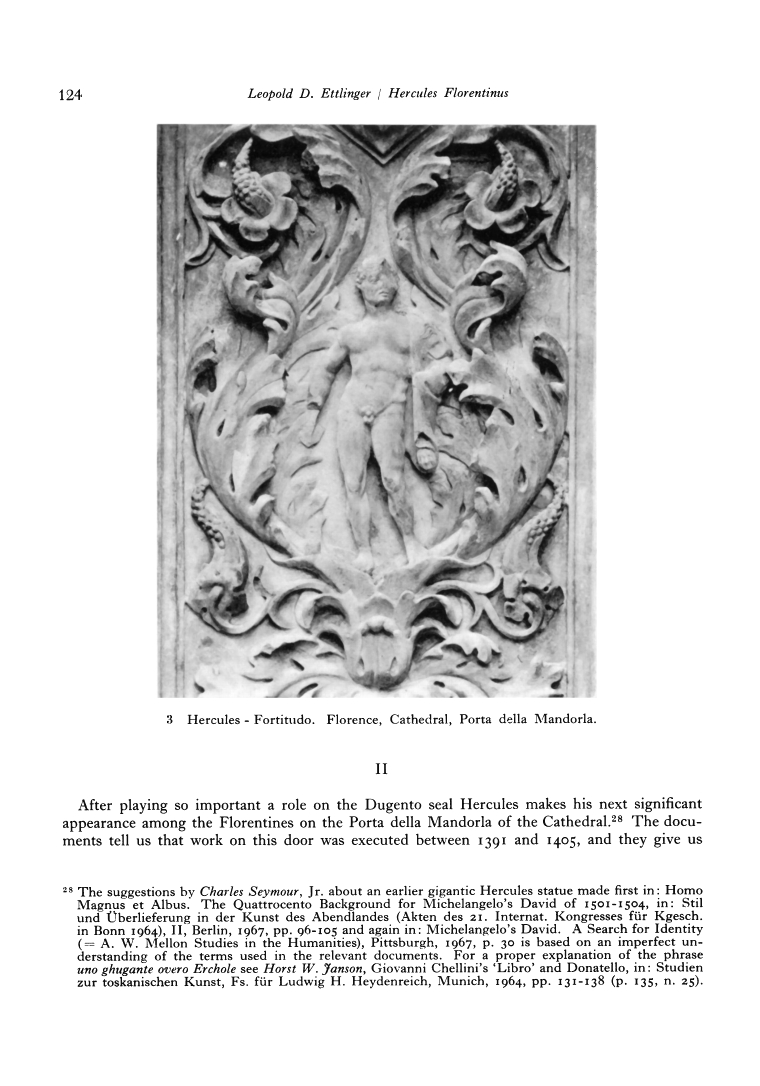 Hercules on the Porta della Mandorla of the Duomo
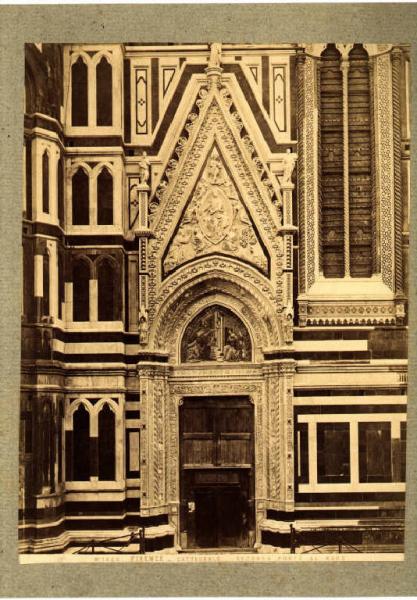 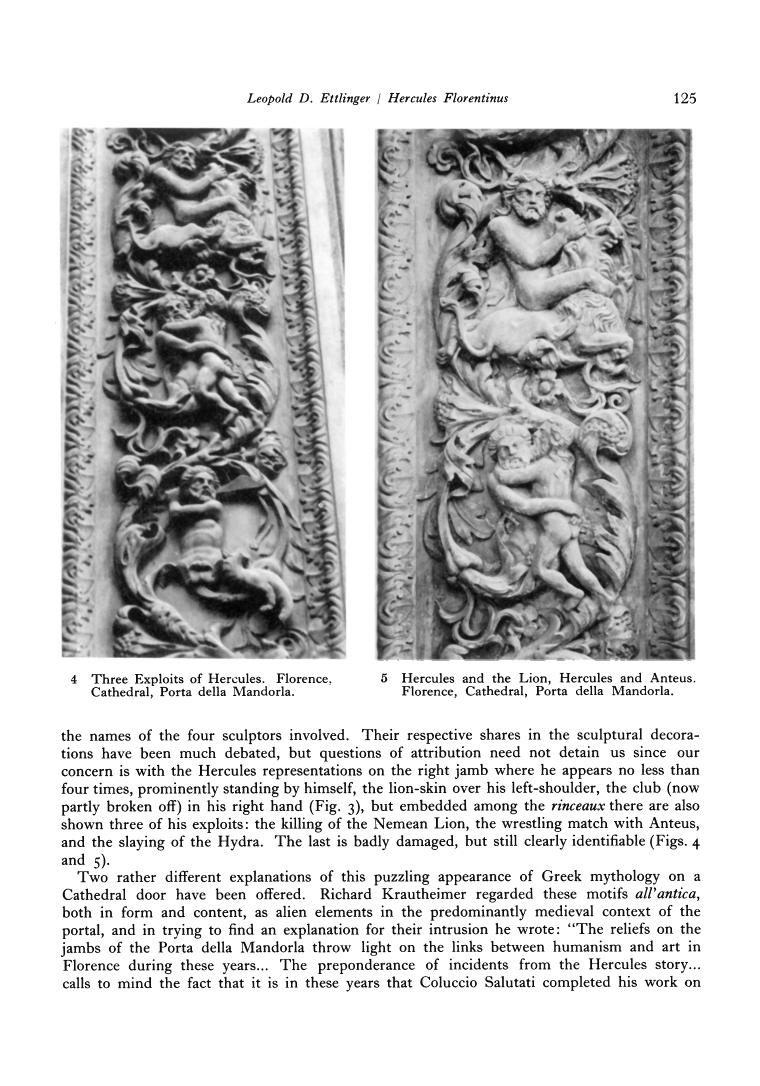 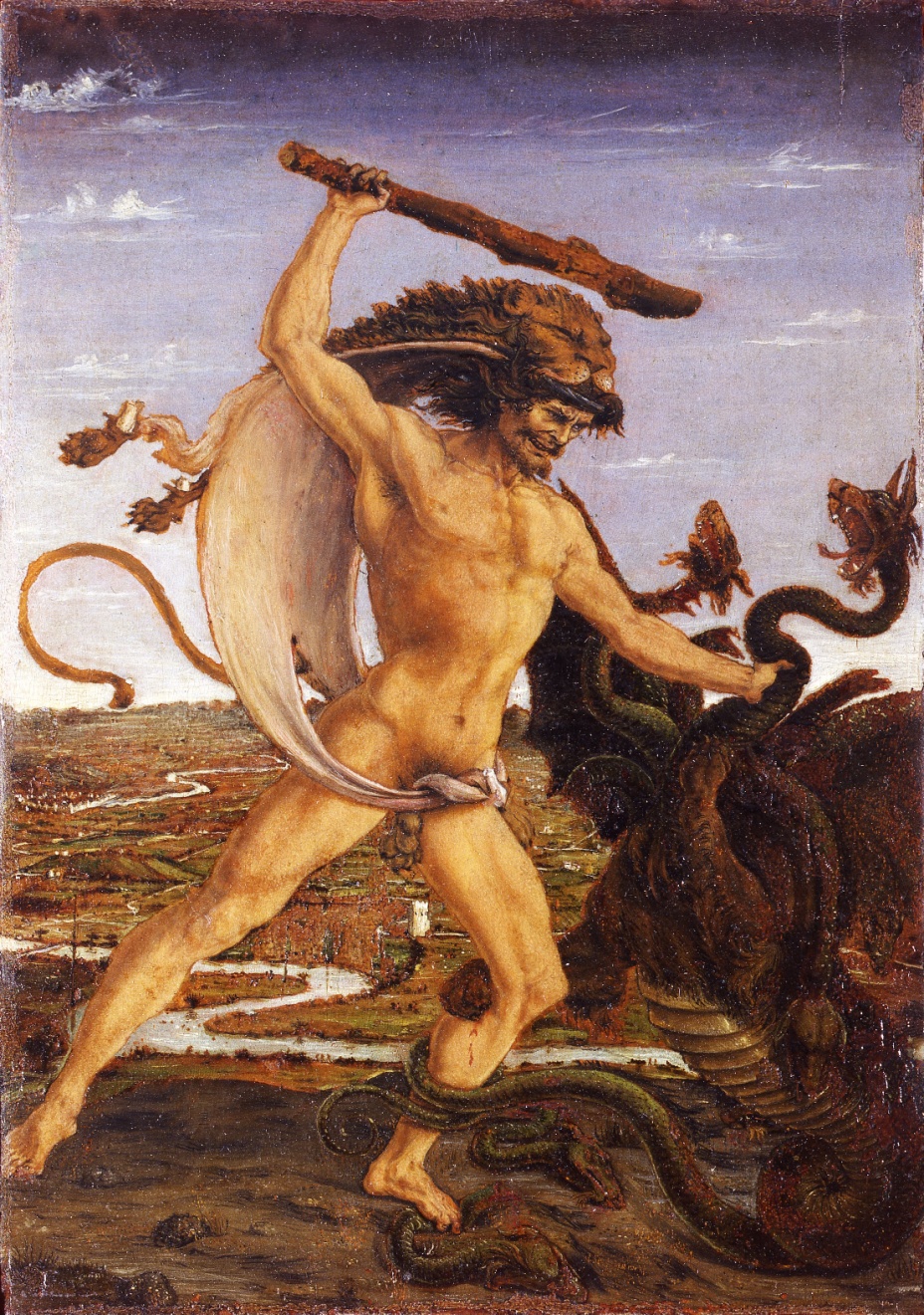 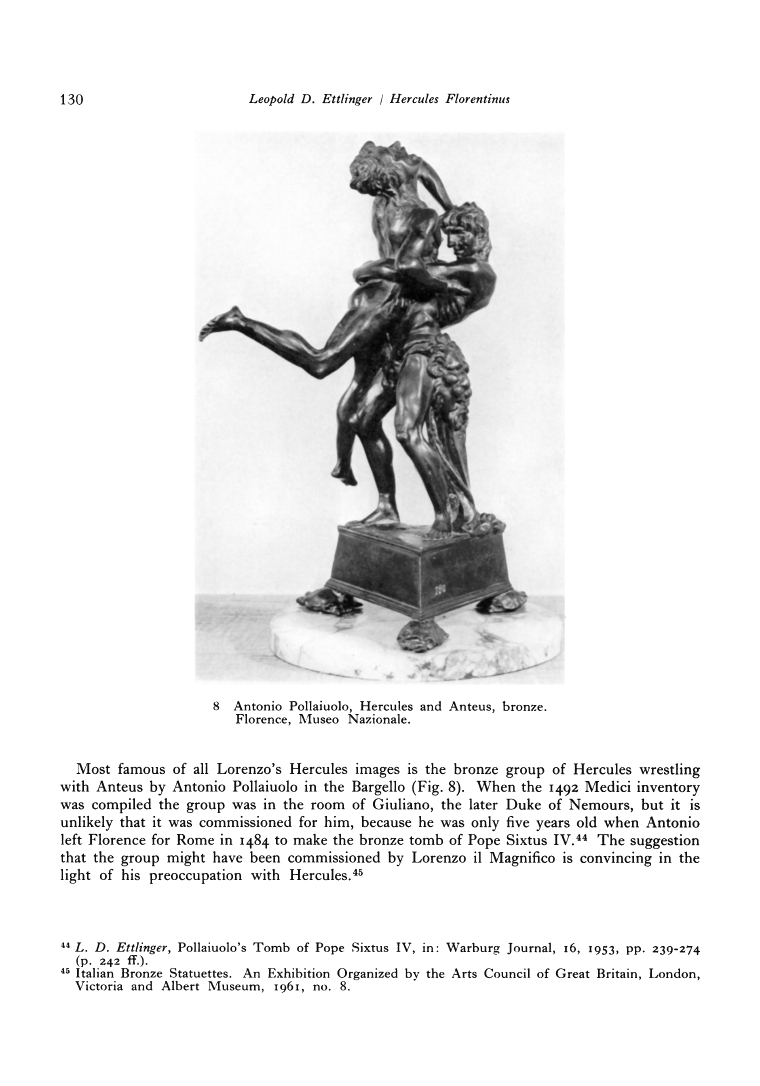 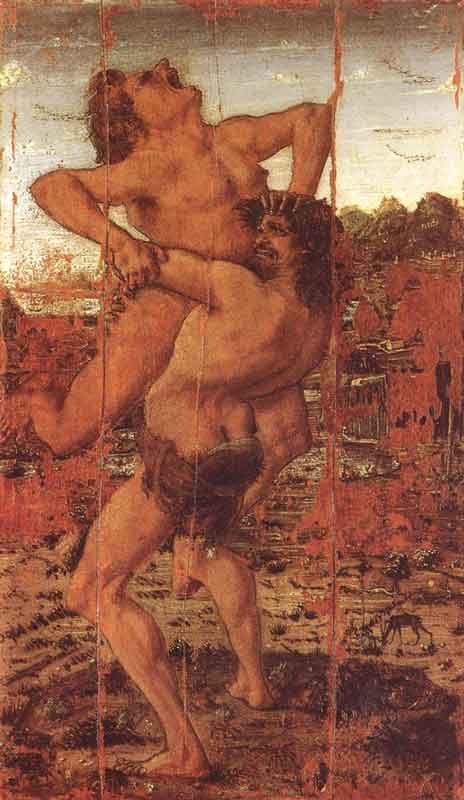 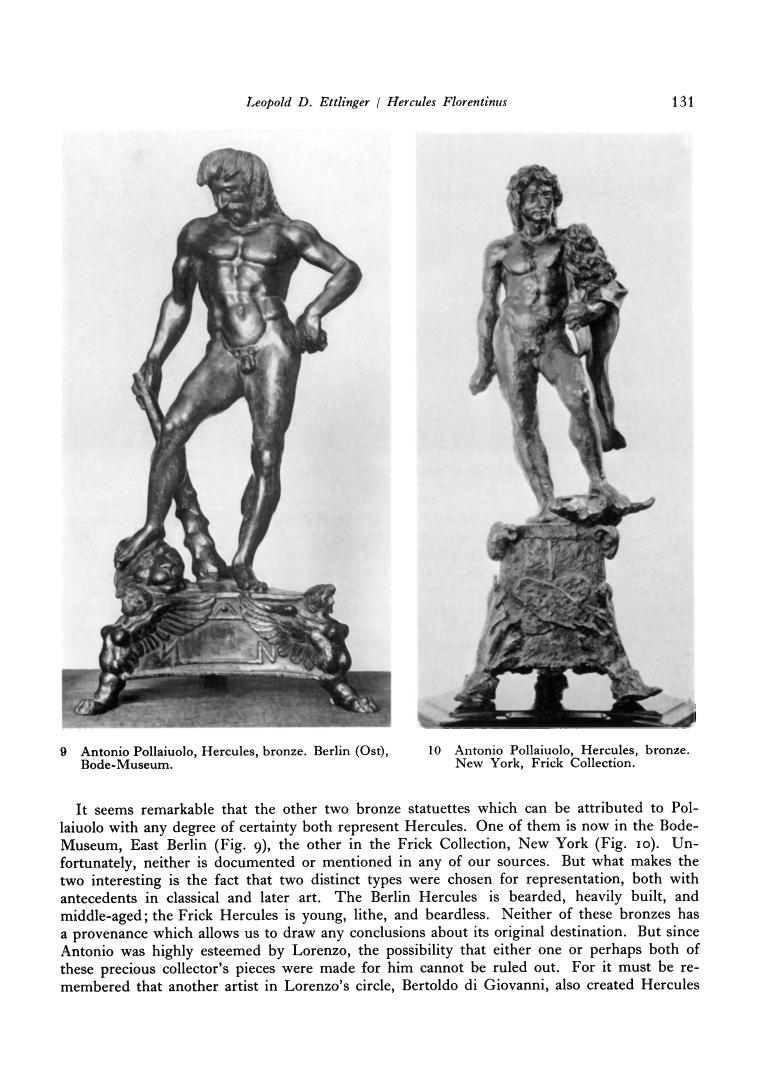 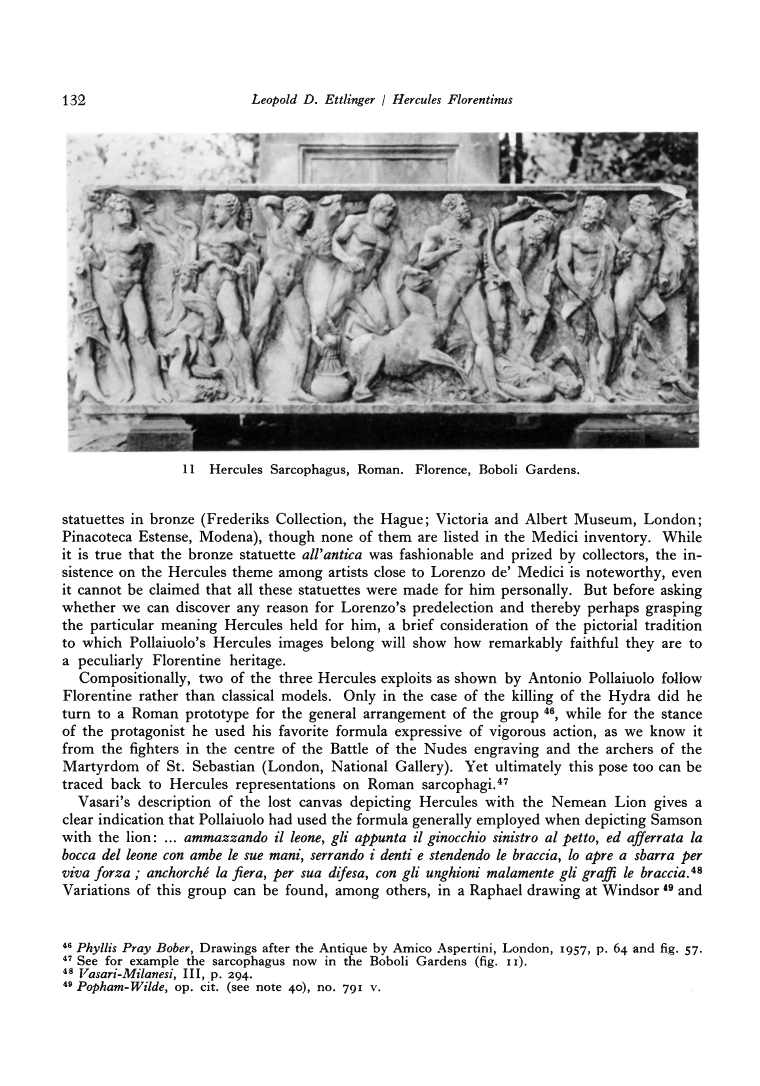 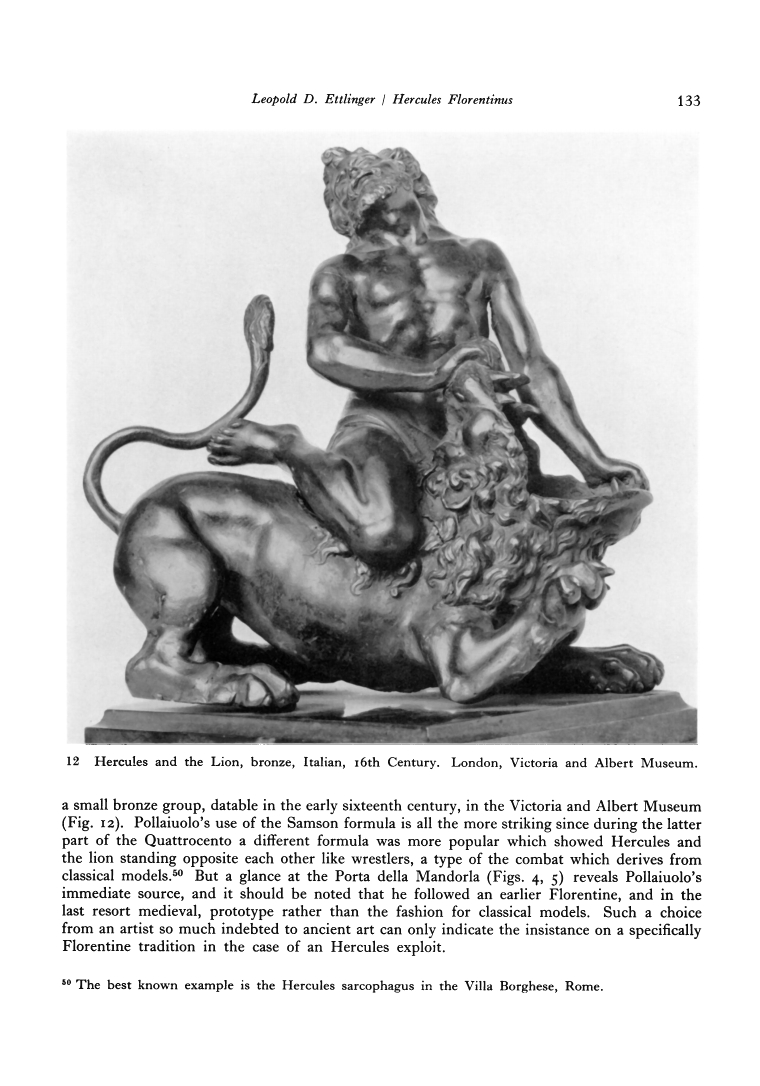 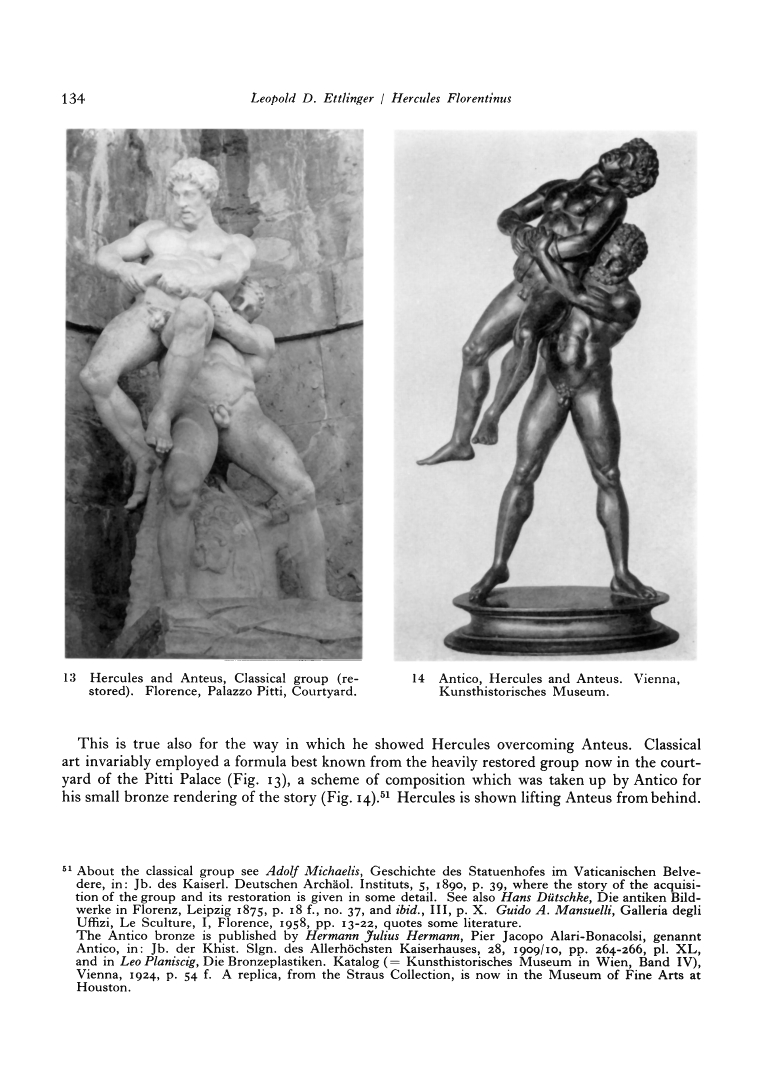 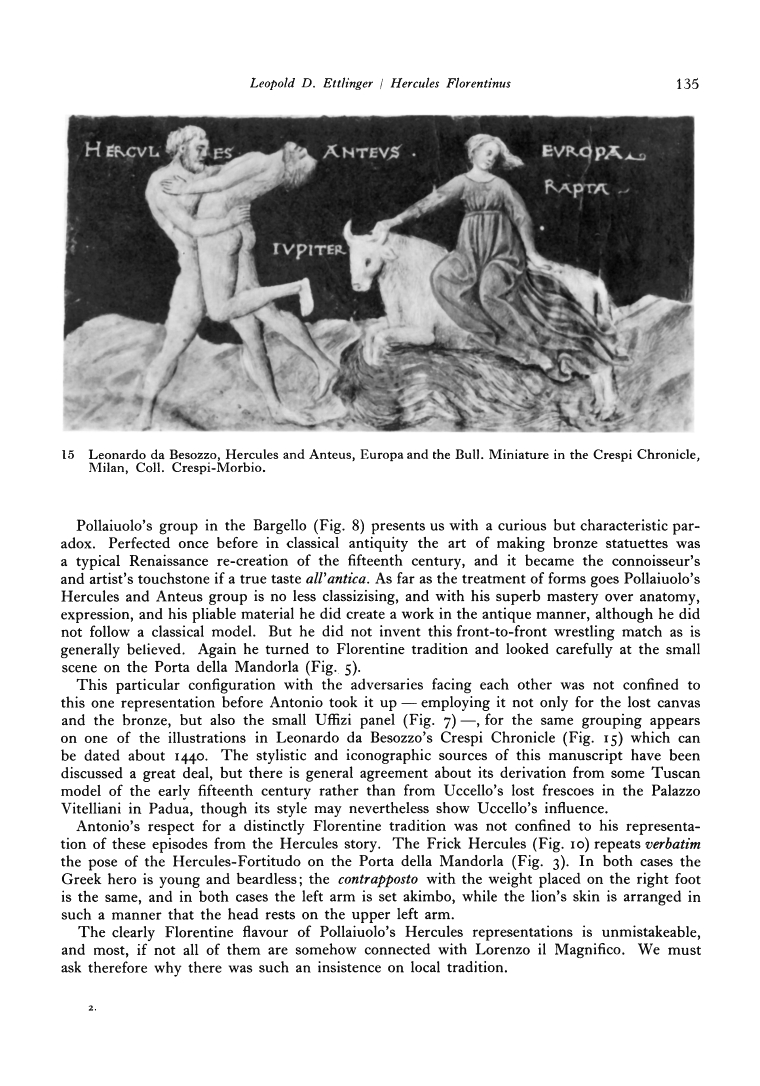 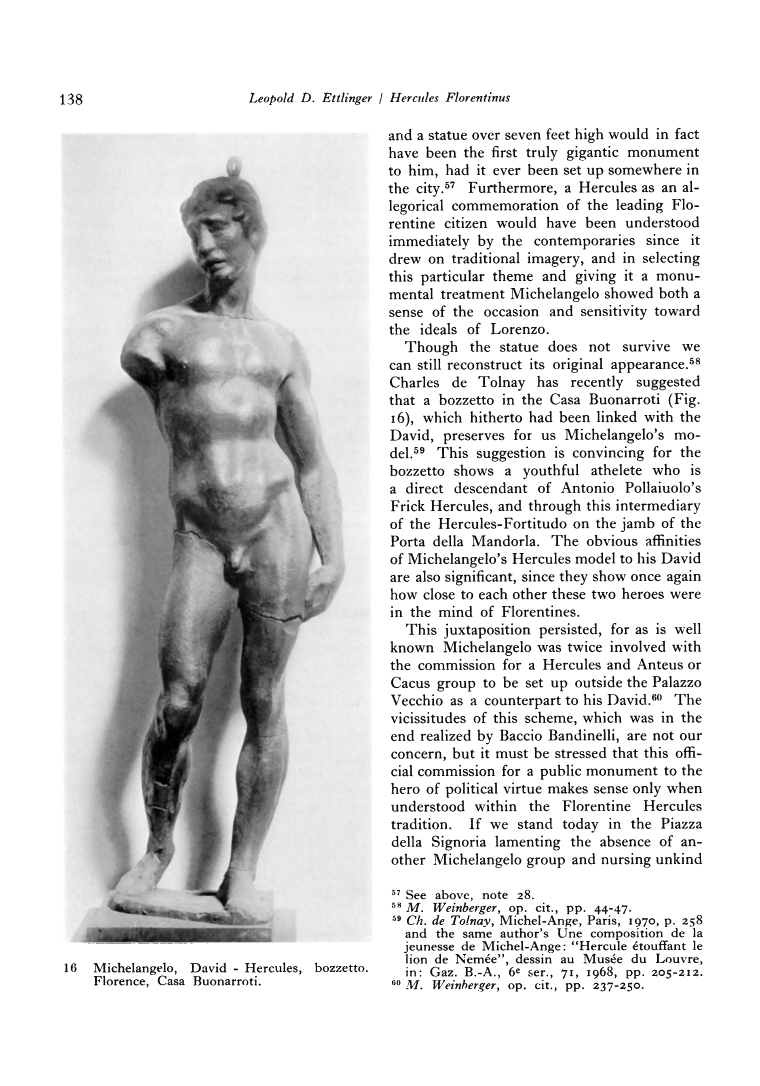 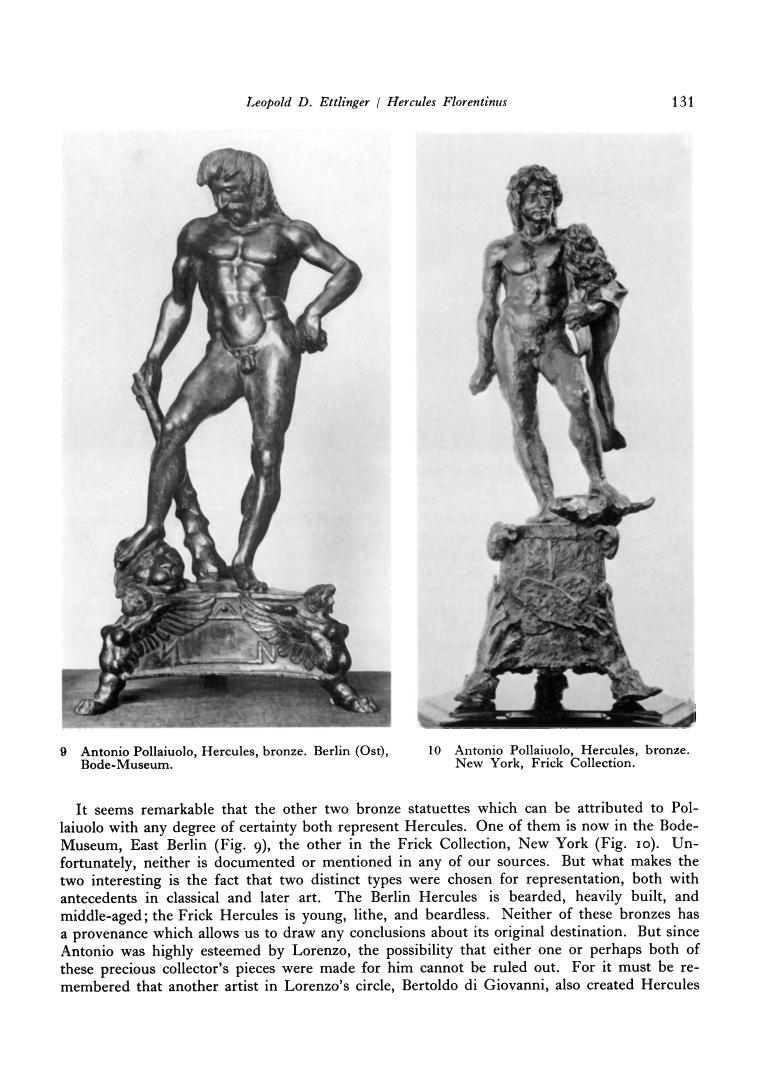 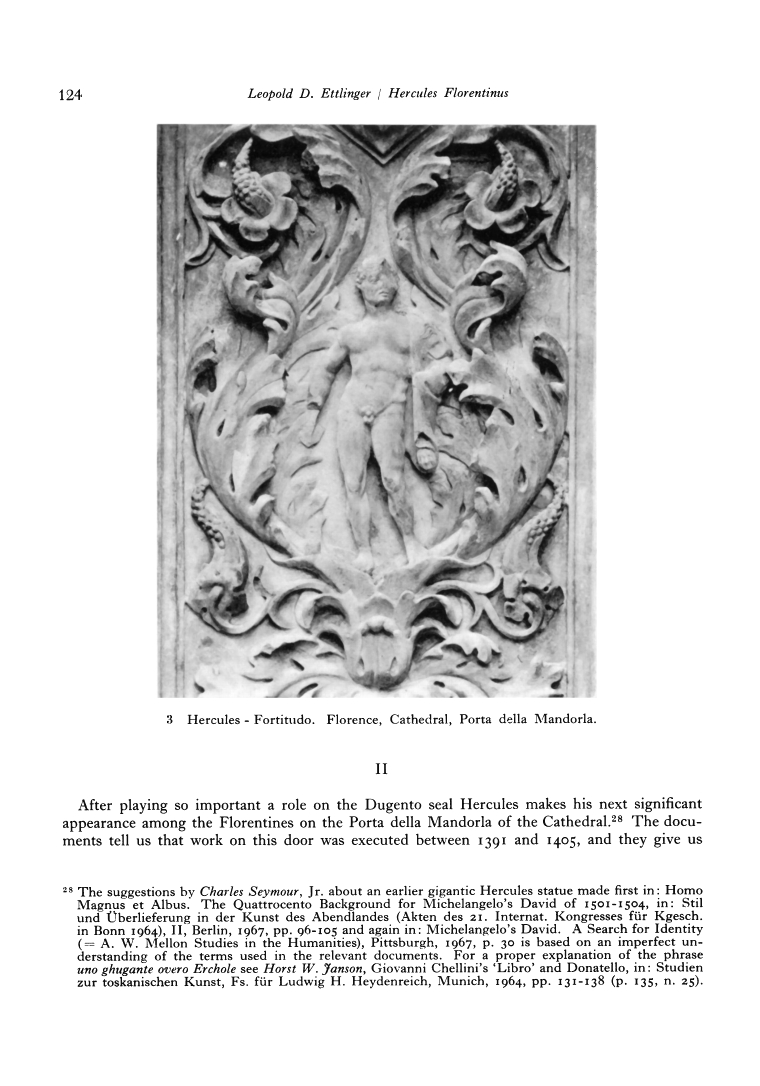